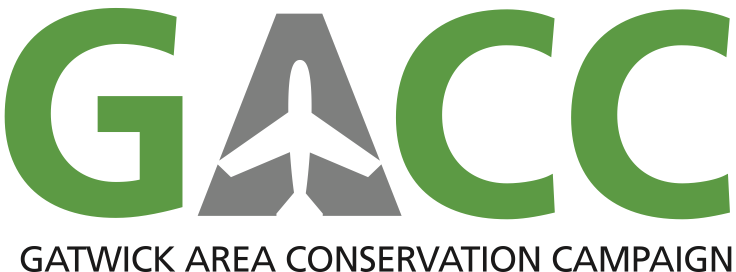 NOISE ENVELOPE GROUPMETRICS AND LIMITSCOMMUNITY GROUP VIEWS
July 2022
COMMUNITY REQUESTS
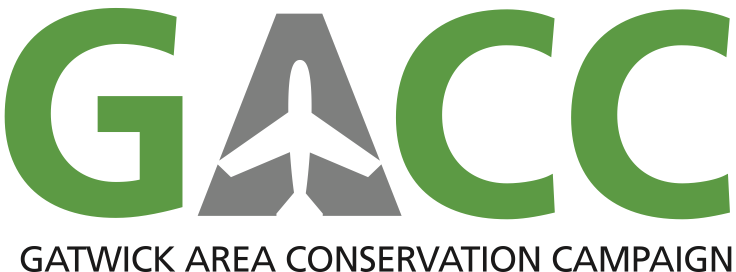 2
POLICY TESTS SUMMARY
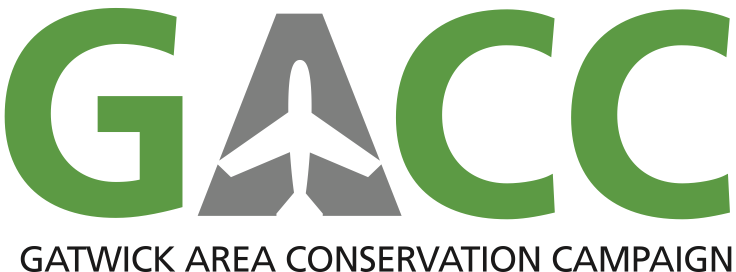 3
POLICY TESTS SUMMARY
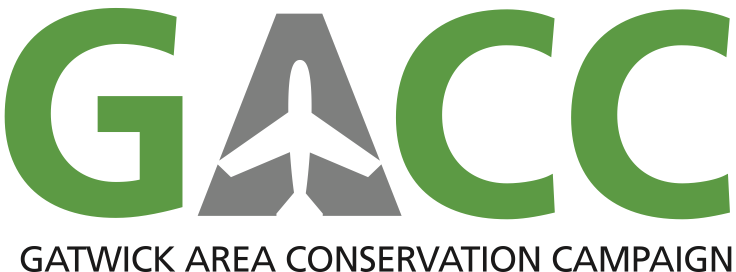 4
METRICS AND LIMITSCOMMUNITY GROUP VIEWS
The noise envelope should comprise, or be derived from, multiple metrics and limits rather than a single metric.   
Metrics and limits must include all of: 
the area within average noise (Leq) contours down to at least the 45dB level
the area within contours that take full account of the frequency of aircraft noise events above agreed dB levels 
all times of day and all periods of the year
the impacts of all overflying aircraft including those not arriving or departing from LGW.
The noise envelope must ensure noise and noise impacts reduce continually as airport capacity grows. 
Noise envelope limits must take account of all relevant new technologies and potential operational improvements, not just fleet changes.
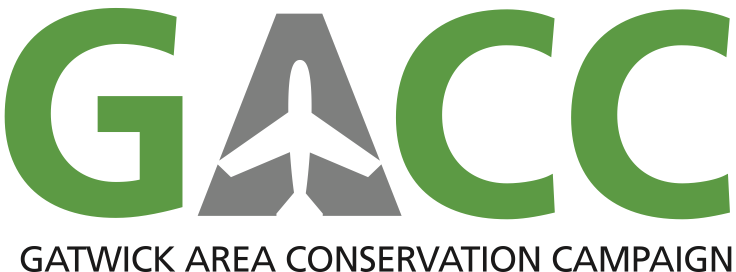 5
METRICS AND LIMITSCOMMUNITY GROUP VIEWS
Noise envelope limits must reflect a best case, strongly incentivised, fleet transition scenario.
There should be no commercial flights for a full 8-hour night period at all times of year
Limits must reflect a genuine and balanced sharing of the benefits of growth and of technology improvements, as required by policy. 
Hourly aircraft movements should be limited at all times of day to levels that ensure the reduction of aircraft noise in all locations to less than the limits recommended by the WHO.  
There must be overall, binding, limits on both passenger numbers and total traffic movements at Gatwick.
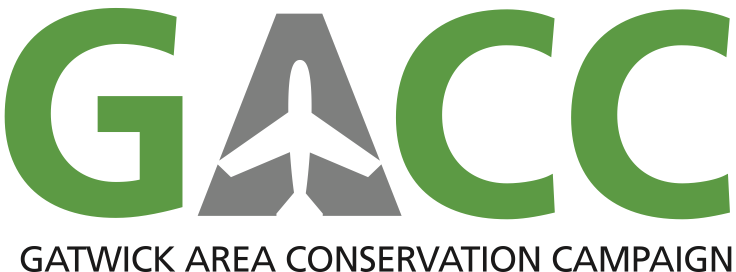 6